毕业论文答辩模板
严谨实用论文答辩动态PPT模板
答辩人：xxx
导师：xxx
01.
01.
01.
01.
添加标题
添加标题
添加标题
添加标题
Add title
Add title
Add title
Add title
CONTENTS
目 录
1
添加标题
Add title
在此录入上述图表的描述说明，录入上述图表的描述说明。
Lorem ipsum dolor sit amet, consectetuer adipiscing elit. Aenean commodo ligula eget dolor.
Lorem ipsum dolor sit amet, consectetuer adipiscing elit. Aenean commodo ligula eget dolor.
Lorem ipsum dolor sit amet, consectetuer adipiscing elit. Aenean commodo ligula eget dolor.
在此录入上述图表的描述说明，录入上述图表的描述说明。
在此录入上述图表的描述说明，录入上述图表的描述说明。
01
Job Knowledge
Lorem ipsum dolor sit amet, consectetuer adipiscing elit. Aenean commodo ligula eget dolor. Lorem ipsum dolor sit amet, consectetuer adipiscing elit.
Job Knowledge
02
Lorem ipsum dolor sit amet, consectetuer adipiscing elit. Aenean commodo ligula eget dolor. Lorem ipsum dolor sit amet, consectetuer adipiscing elit.
Job Knowledge
03
Lorem ipsum dolor sit amet, consectetuer adipiscing elit. Aenean commodo ligula eget dolor. Lorem ipsum dolor sit amet, consectetuer adipiscing elit.
添加适当的文字，一页的文字最好不要超过200,添加适当的文字，添加适当的文字添加适当的文字，一页的文字最好不要超过200,添加适当的文字
专业性强
添加适当的文字，一页的文字最好不要超过200,添加适当的文字，添加适当的文字添加适当的文字，一页的文字最好不要超过200,添加适当的文字
岗位三大特色
综合性广
添加适当的文字，一页的文字最好不要超过200,添加适当的文字，添加适当的文字添加适当的文字，一页的文字最好不要超过200,添加适当的文字
难度较大
1.专业技能
2.综合技能
3.其他技能
您的内容打在这里或者通过复制您的文本后，在此框中选择粘贴，并选择只保留文字
1
您的内容打在这里或者通过复制您的文本后，在此框中选择粘贴，并选择只保留文字
2
您的内容打在这里或者通过复制您的文本后，在此框中选择粘贴，并选择只保留文字
3
2
添加标题
Add title
发现
问题
分析
问题
解决
问题
总结
思考
此处添加简要文字对该问题进行阐述，文字不宜过多
此处添加简要文字对该问题进行阐述，文字不宜过多
此处添加简要文字对该问题进行阐述，文字不宜过多
此处添加简要文字对该问题进行阐述，文字不宜过多
第一阶段
第三阶段
此处添加简要文字对该问题进行阐述，文字不宜过多
此处添加简要文字对该问题进行阐述，文字不宜过多
此处添加简要文字对该问题进行阐述，文字不宜过多
此处添加简要文字对该问题进行阐述，文字不宜过多
第二阶段
第四阶段
未来目标
未来目标
未来目标
Lorem ipsum dolor sit amet, consectetuer adipiscing elit.
Lorem ipsum dolor sit amet, consectetuer adipiscing elit.
Lorem ipsum dolor sit amet, consectetuer adipiscing elit.
教导力
组织力
执行力
感召力
决策力
领导力
3
添加标题
Add title
点击此处添加文本信息。点击此处添加文本信息。
点击此处添加文本信息。点击此处添加文本信息。
?
?
?
点击此处添加文本信息。点击此处添加文本信息。
点击此处添加文本信息。点击此处添加文本信息。
添加标题
添加标题
添加
标题
添加标题
添加标题
添加标题
添加标题
此处输入小标题
添加适当的文字，一页的文字最好不要超过200,添加适当的文字
此处输入小标题
添加适当的文字，一页的文字最好不要超过200,添加适当的文字
此处输入小标题
添加适当的文字，一页的文字最好不要超过200,添加适当的文字
4
添加标题
Add title
此处添加小标题
此处添加小标题
01
02
点击此处添加文本信息。顶部“开始”面板中可以对字体、字号
点击此处添加文本信息。顶部“开始”面板中可以对字体、字号
此处添加小标题
此处添加小标题
03
04
点击此处添加文本信息。顶部“开始”面板中可以对字体、字号
点击此处添加文本信息。顶部“开始”面板中可以对字体、字号
点击此处添加文本信息。点击此处添加文本信息。
点击此处添加文本信息。点击此处添加文本信息。
01
02
03
04
点击此处添加文本信息。点击此处添加文本信息。
点击此处添加文本信息。点击此处添加文本信息。
此处添加小标题
点击此处添加文本信息。顶部“开始”面板中可以对字体、字号、颜色、行距等进行修改。点击此处添加文本信息。顶部“开始”面板中可以对字体、字号、颜色、行距等进行修改。
此处添加小标题
点击此处添加文本信息。顶部“开始”面板中可以对字体、字号、颜色、行距等进行修改。点击此处添加文本信息。顶部“开始”面板中可以对字体、字号、颜色、行距等进行修改。
此处添加小标题
01
点击此处添加文本信息。顶部“开始”面板中可以对字体、字号、颜色、行距等进行修改。点击此处添加文本信息。顶部“开始”面板中可以对字体、字号、颜色、行距等进行修改。
此处添加小标题
02
点击此处添加文本信息。顶部“开始”面板中可以对字体、字号、颜色、行距等进行修改。点击此处添加文本信息。顶部“开始”面板中可以对字体、字号、颜色、行距等进行修改。
此处添加小标题
03
点击此处添加文本信息。顶部“开始”面板中可以对字体、字号、颜色、行距等进行修改。点击此处添加文本信息。顶部“开始”面板中可以对字体、字号、颜色、行距等进行修改。
感谢大家的观看 THANKS
严谨实用论文答辩动态PPT模板
答辩人：xxx
导师：xxx
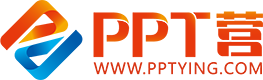 10000+套精品PPT模板全部免费下载
PPT营
www.pptying.com
[Speaker Notes: 模板来自于 https://www.pptying.com    【PPT营】]